Москва=Токио
Рейсы JAL из/в Россию
РАСПИСАНИЕ  с 22 апреля  до 31 мая 2021
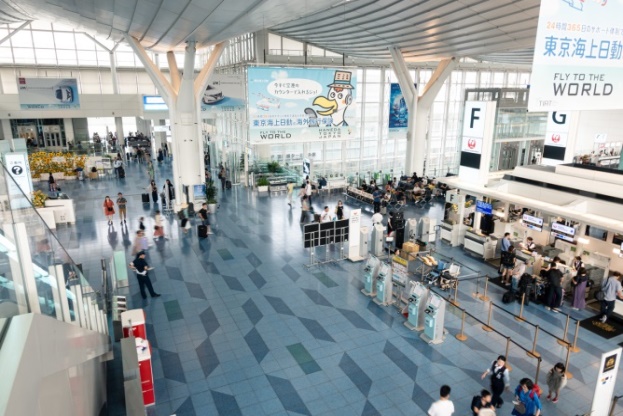 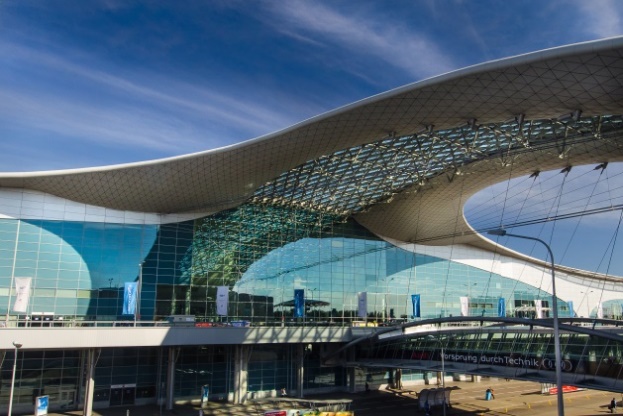 SVO
HND
Boeing 787-8 (SS8)
Конфигурация ВС
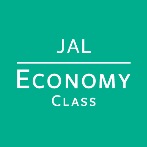 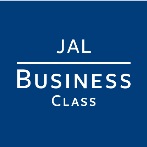 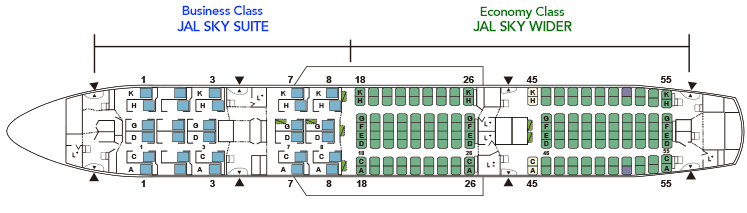 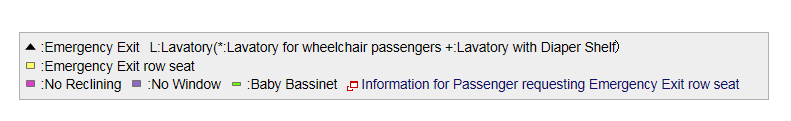 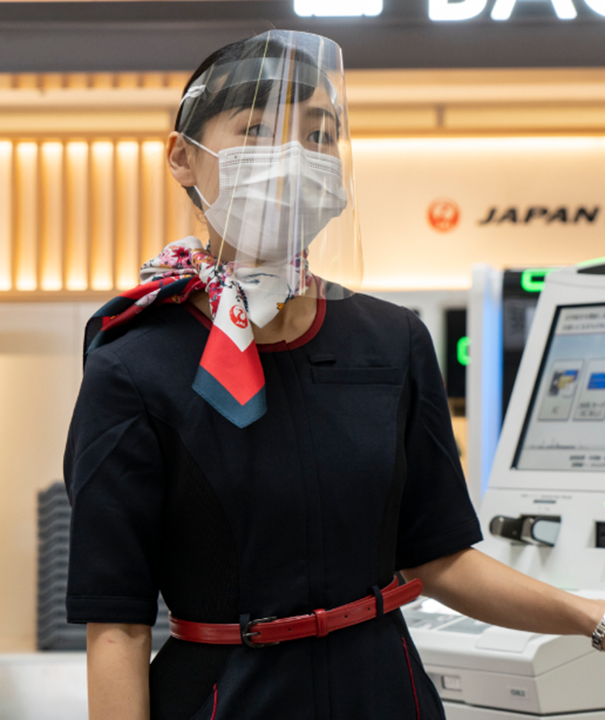 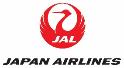 Japan Airlines гордится получением высших рейтингов в двух глобальных аудитах защиты здоровья
Сертификат статуса Diamond по результатам аудита защиты здоровья от Airline Passenger Experience Association (APEX)
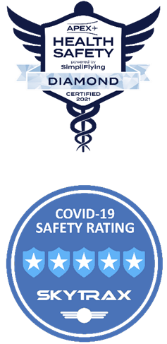 Сертификат  5 звёзд в рейтинге  защиты от COVID-19 агентства Skytrax. В мире всего 5 авиакомпаний с этой высшей оценкой и  JAL стал одной из  списка.